Religious Education – Lesson 3Year Six
Monday 25th January 2021
L.O. Understand Ramadan and the meaning it holds.
Identify when and why Ramadan takes place
Explain the events that take place during Ramadan
Explore the festival of Eid
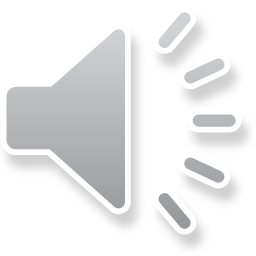 Ramadan is the fourth of the ‘five pillars’ of Islam, the five requirements of being a Muslim. Ramadan is marked by a fast, which lasts for the ninth month of the lunar year. It marks the time when Muslims believe their holy book,the Quran, was revealed to them by the Prophet Muhammad.
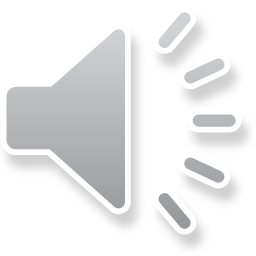 It is during this month that Muslims fast. They are not allowed to eat or drink during daylight hours. Muslims are allowed to eat when the sun goes down and often Muslims will break the fast by eating a few dates and drinking water before they have a large family meal together.
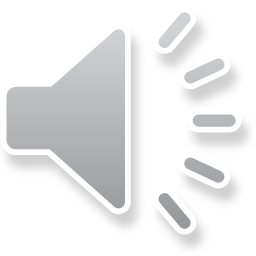 It is not easy to fast, so young children, elderly people and people who are sick don’t have to, until they are older or are feeling stronger. Everyone else tries to make the effort.
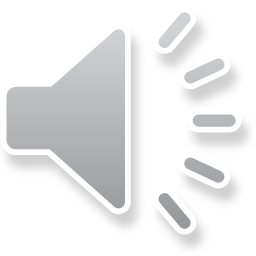 Feeling hungry and thirsty helps Muslims to understand what it is like for people in the world who do not have enough to eat or drink all the time. They set aside money to give to the poor.
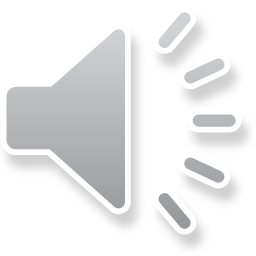 Ramadan is an especially spiritual month. Muslims attend the mosque more frequently and read the Quran more often than usual. Muslims make a special effort to act in the way Allah wants them to during this month. They try to create time to reflect on the way they should lead their lives.
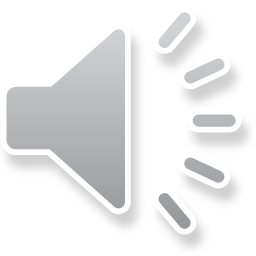 When Ramadan ends it is celebrated for three days in a holiday called Eid–Ul-Fitr (the Feast of Fast Breaking). Food is donated to the poor, this is called Zakat which is the third pillar of Islam. Friends and family gather to pray together, for large meals and gifts are exchanged.
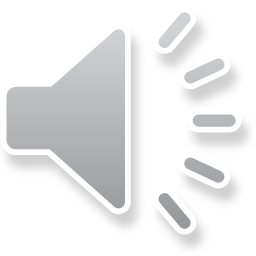 Watch this video to find out more about Ramadan from Sara https://www.bbc.co.uk/programmes/p02mwdxf
https://www.bbc.co.uk/bitesize/topics/zpdtsbk/articles/zjc2bdm
Use this website for more research
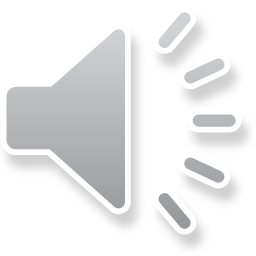 Challenge 1 – Explain what Ramadan is and why Muslims do it.  Relate it to the Five Pillars of Islam
Challenge 2 – Explain what Ramadan is and why Muslims do it.  Relate it to the Five Pillars of Islam.  Go into detail about different meals and about the times of Ramadan.  Explain about Eid
Challenge 3 – Explain what Ramadan is and why Muslims do it.  Relate it to the Five Pillars of Islam.  Go into detail about different meals and about the times of Ramadan.  Make comparisons to other religions within double page spread e.g. Christianity and lent.
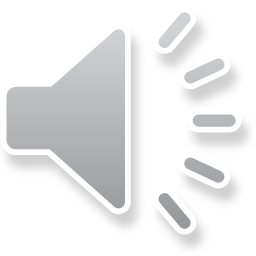 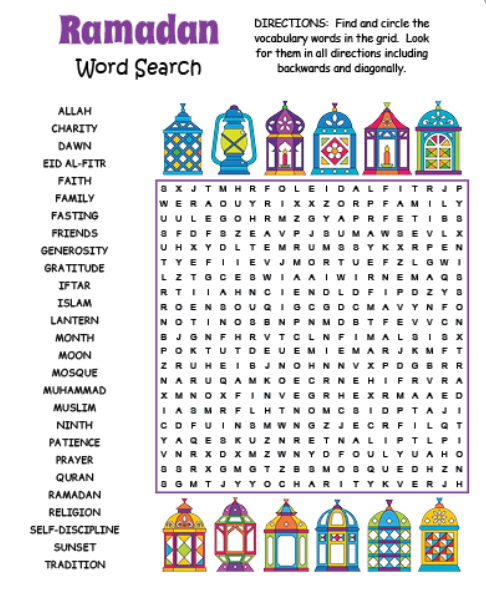 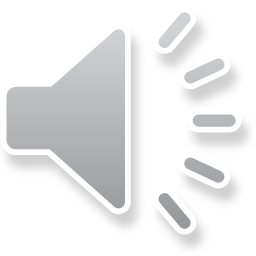